Detecting Spammers on Social Networks
Published By: 
Gianluca Stringhini
Christopher Kruegel
Giovanni Vigna

University of California, Santa Barbara
Presenter Name: Ahmed Alyammahi
Outline
Introduction
The purpose of the paper  
Related work 
Social networking
1. DATA COLLECTION
2. ANALYSIS OF COLLECTED DATA
3. SPAM PROFILE DETECTION
Contribution, Weakness, and improvement 
Conclusion 
References
Introduction
Social networking sites have been targeted by millions of users around the globe

  Such sites store and share huge amount of personal data 
	
  No strong authentication mechanism to protect users

  Cybercriminals have interest  on social networking sites for
  Exploit the implicit trust relationship between  users
  Collect personal information for identity theft
The purpose of the paper
To address the impact of spammers on social networking 

This can be done by 

 Creating honey-profiles on three different social networking sites. 
 Record the received contacts and messages 
 Analyze the recorded data  & identify unusual activates by users
 Develop a tool to detect spammers
Related work
A previous study showed that 45% of users on a social networking site readily click on links posted by their “friend” accounts, even if they do not know that person in real life. 
 Another study conducted by Sophos shows noticeable increase of Spam activities on Social Networking
Social networking
Facebook 

The largest
No public profiles
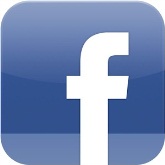 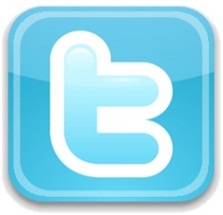 Twitter 

Much simpler 
No personal info
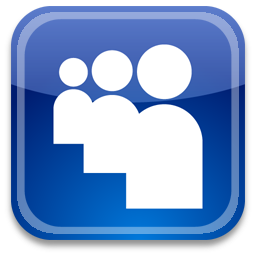 MySpace

The First 
Public  by default
1. DATA COLLECTION
Honey-Profiles

 900  Honey profiles  have been created in three social networking sites (Facebook, Twitter and MySpace ).
 300 of those are allocated to each social networking site.
 
 joined 16 geographic networks (Facebook)
1. DATA COLLECTION
On Facebook, a total of  2,000 were crawled from each network accounts at random, logging names, ages, and gender. 

4,000 accounts were crawled in Twitter. 

No requests were send, only receive 

The scripts ran for a total of 12 months on Facebook starting from June 6, 2009 to June 6, 2010).

On Twitter and MySpace, the scripts ran from June 24, 2009 to June 6, 2010.
2. ANALYSIS OF COLLECTED DATA
Friend Requests
Messages received
2. ANALYSIS OF COLLECTED DATA: Facebook
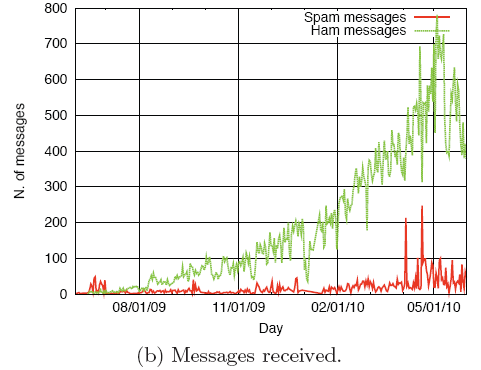 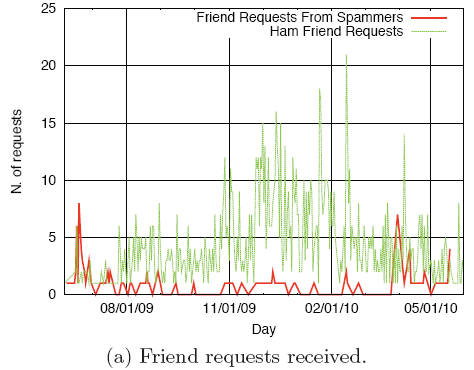 2. ANALYSIS OF COLLECTED DATA: Twitter
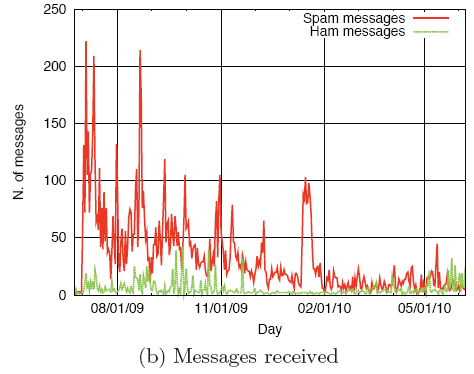 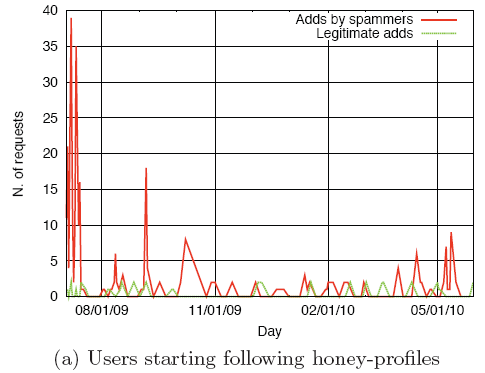 Spam Pot Analysis
Level of activities

Displayer

Bragger

Poster

Whisperer
Spam Pot Analysis
The average lifetime for Facebook spam account was four days, while on Twitter, it was 31 days. 

During the observation, it was noticeable that some bots showed a higher activity around midnight. 

Two kinds of bot behavior were identified 
Greedy :416 
Stealthy: 98
Spam Pot Analysis
Most observed  spam profiles sent less than 20 messages during their life span. (Facebook & Twitter )

Many Facebook spammers did not seem to pick victims randomly, but instead they seem to follow certain criteria

80% of bots we detected on Facebook used the mobile interface to send their spam messages.
3. SPAM PROFILE DETECTION
Detection features 
FF ratio (R)
The feature compares the number of friend requests that a user sent to the number of friends they have. 
Unfortunately, the number of friend requests sent is not public on Facebook and on MySpace. 
R = following / followers (Twitter)

URL ratio (U)   
The feature to detect a bot is the presence of URLs in the logged messages. 
U = messages containing URLs/ total messages
3. SPAM PROFILE DETECTION
Message Similarity (S)   




Friend Choice (F)
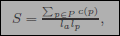 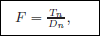 3. SPAM PROFILE DETECTION
Messages Sent (M)

Profiles that send out hundreds of messages are less likely to be spammers,

Friend Number (FN)

Profiles with thousands of friends are less likely to be spammers
3. SPAM PROFILE DETECTION
Facebook

1,000 profiles 
173 spam bots that contacted our honey-profiles 
827 manually checked profiles 

790,951 profiles 
Detected: 130 
False positive: 7 

100 profiles 
False negative: 0
3. SPAM PROFILE DETECTION
Twitter

500 spam profiles and 500 legitimate profiles were picked 
Twitter limited our machine to execute only 20,000 API calls per hour. 
we executed Google searches for the most common words in tweets sent by the already detected spammers 
From March 06, 2010 to June 06, 2010, we crawled 135,834 profiles, detecting 15,932 of those as spammers. 
False positive: 75
3. SPAM PROFILE DETECTION
Identification of Spam Campaigns
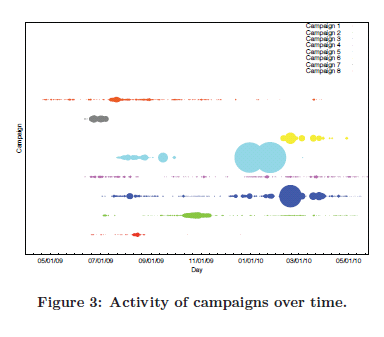 3. SPAM PROFILE DETECTION
Identification of Spam Campaigns
Contribution
The Detection of 15,857 spam profiles on twitter 


Provided decent spam campaign activities study 


Alert social networking sites for potential spammers
Weakness
No validation methodology was provided 


Doesn’t record  any script related to the study


 Not very accurate results were provided
improvement
Find a way to join legitimate users in the process of identifying spammers. 

 Add validation methodology in which they provide more accurate results 

  Provide a script descripting their process of identifying spammers activities
References
http://www.sophos.com/en-us/press-office/press-releases/2011/01/threat-report-2011.aspx

http://www.insidefacebook.com/2010/09/03/prevent-friend-request/ (Facebook Prevents Users From Sending Suspicious Friend Requests To Strangers)

http://cs.ucsb.edu/~RAVENBEN/publications/pdf/fbspam-imc10.pdf (Detecting and Characterizing Social Spam Campaigns)
http://www.cse.ohio-state.edu/hpcs/WWW/HTML/publications/papers/TR-12-2.pdf (Spam Behavior Analysis and Detection in User Generated Content on Social Networks)
?